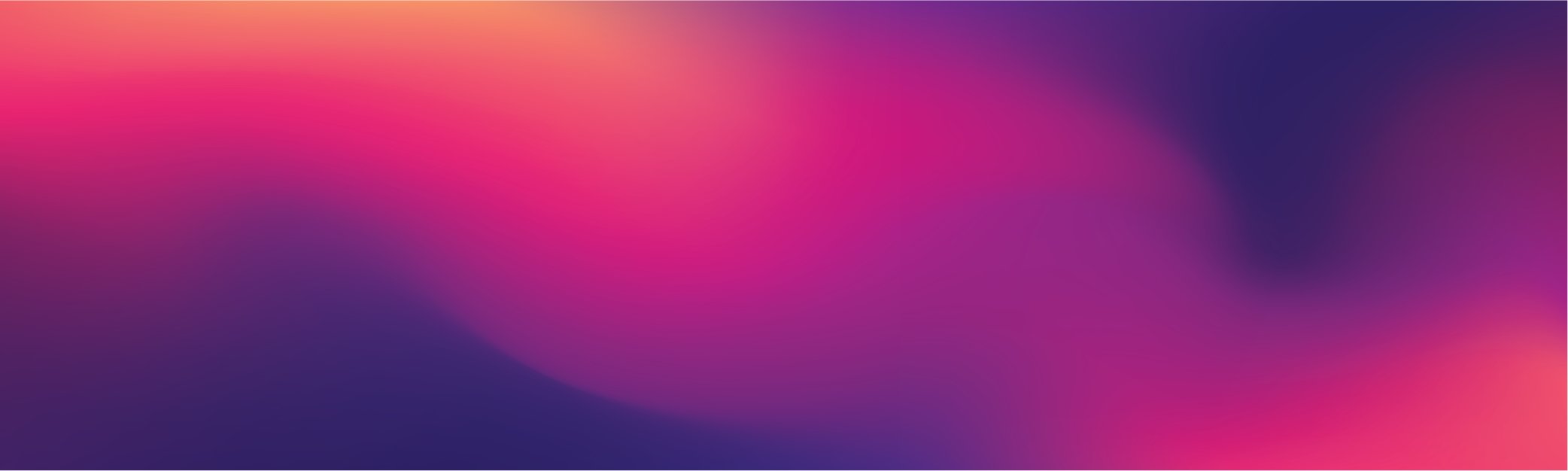 MENTOR PROGRAM
Preparing for your first meeting - SWOT Analysis
Your First Meeting
Goal Setting and Action Plans
Session Mentoring Summary
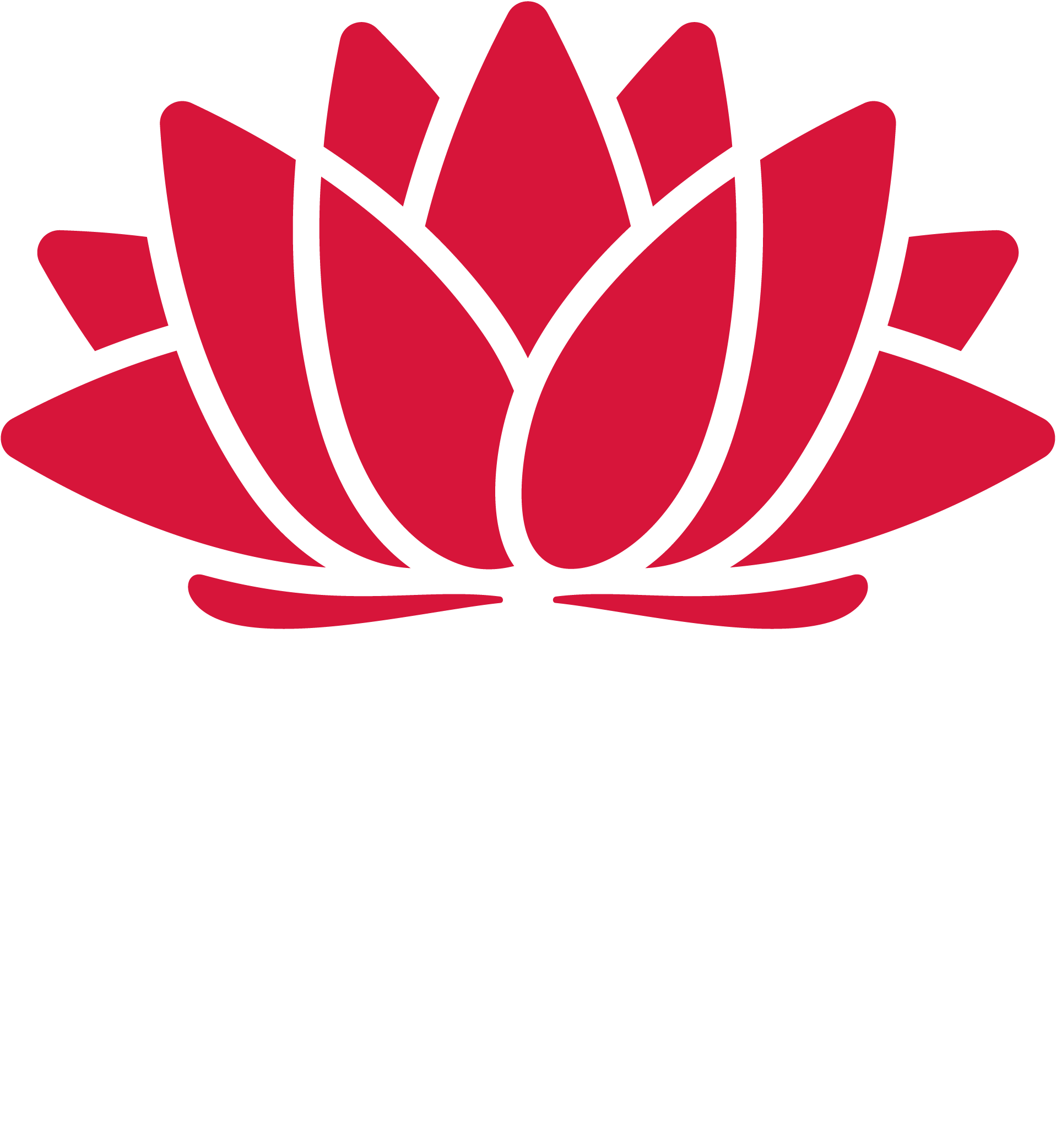 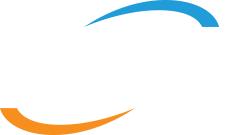 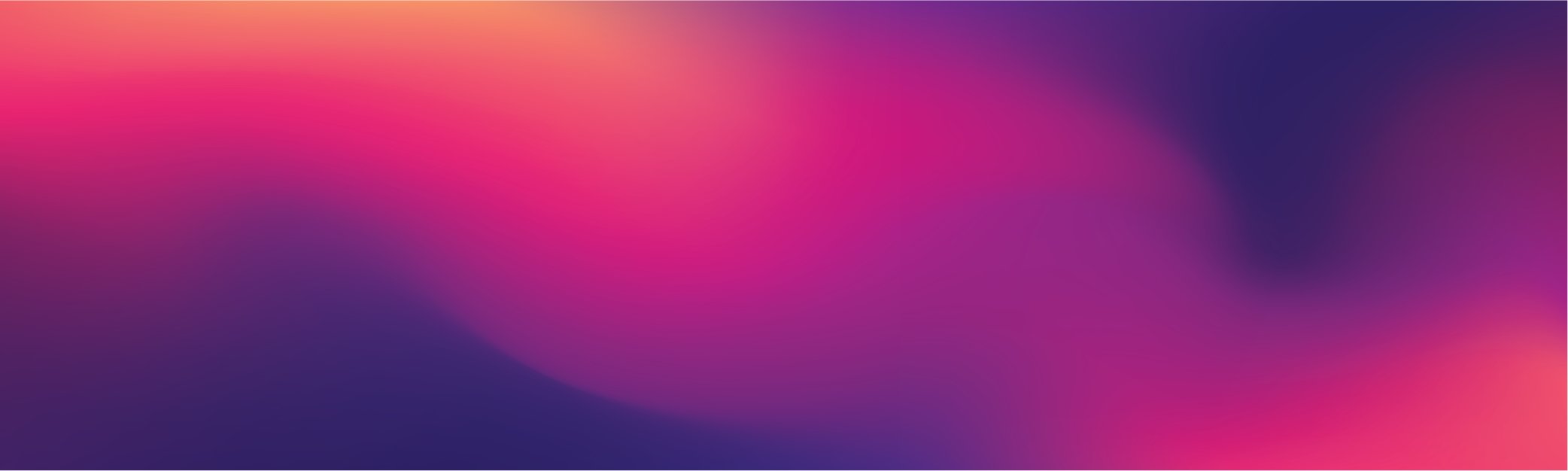 PREPARE FOR YOUR FIRST SESSION
MENTEE

Give some thought to what you would like to achieve during the mentoring process.
Complete the SWOT Analysis
Begin to plan your goals
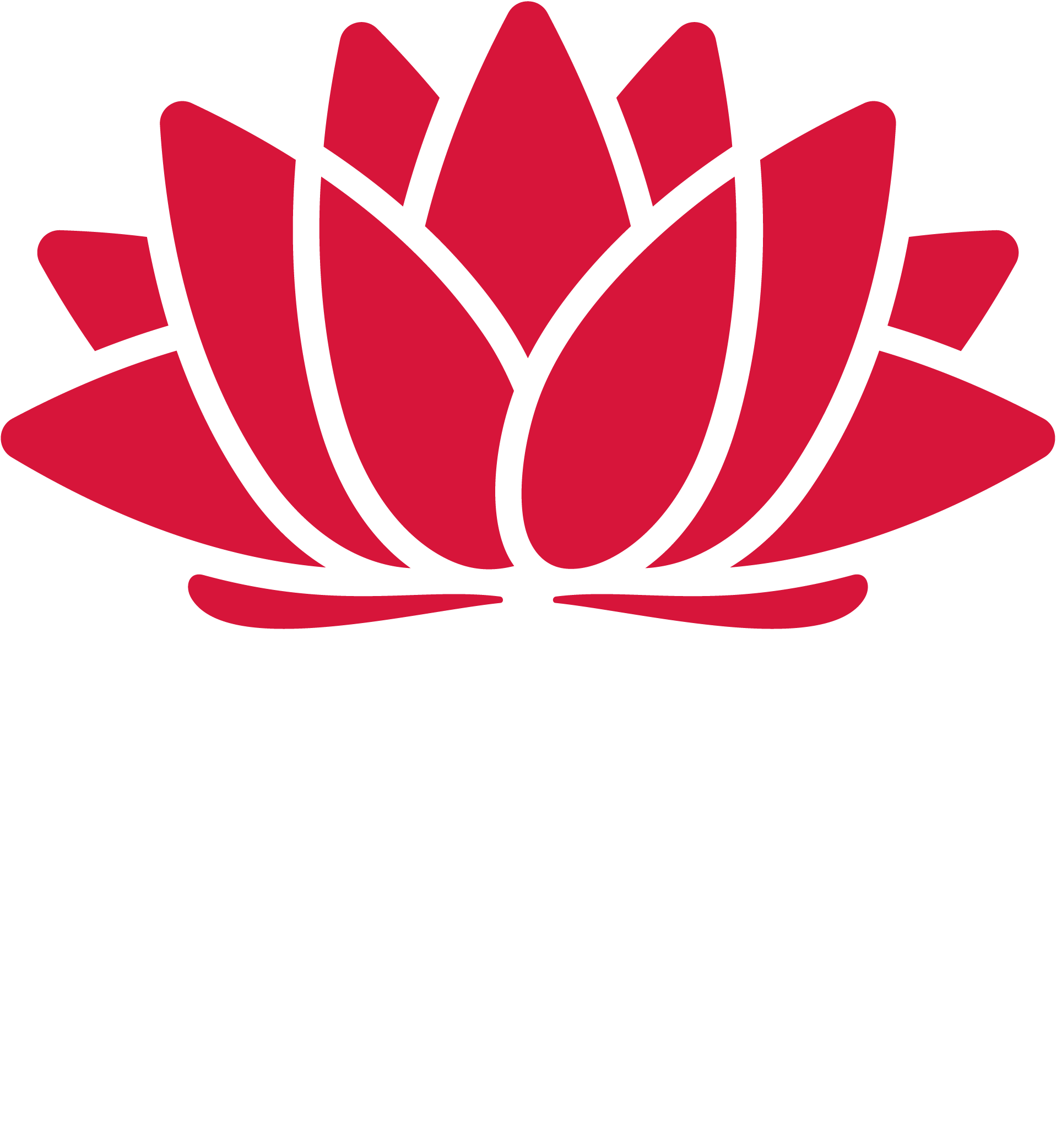 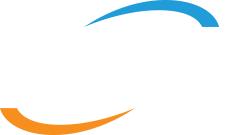 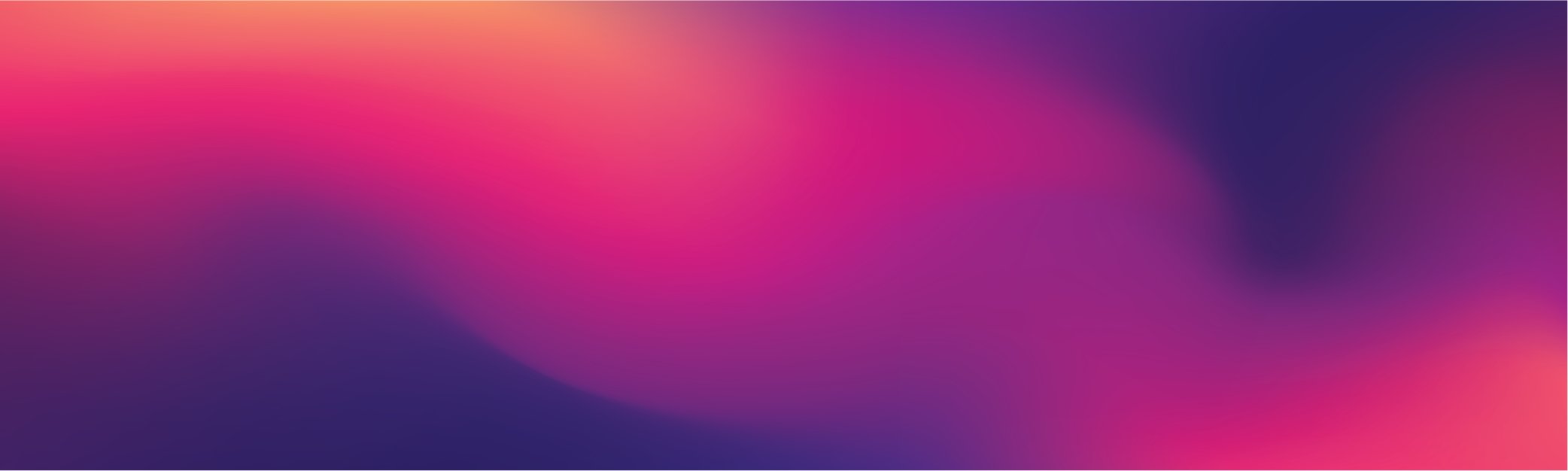 PREPARE FOR YOUR FIRST SESSION
MENTOR

Consider your strengths and your work and life experiences
Complete the SWOT Analysis
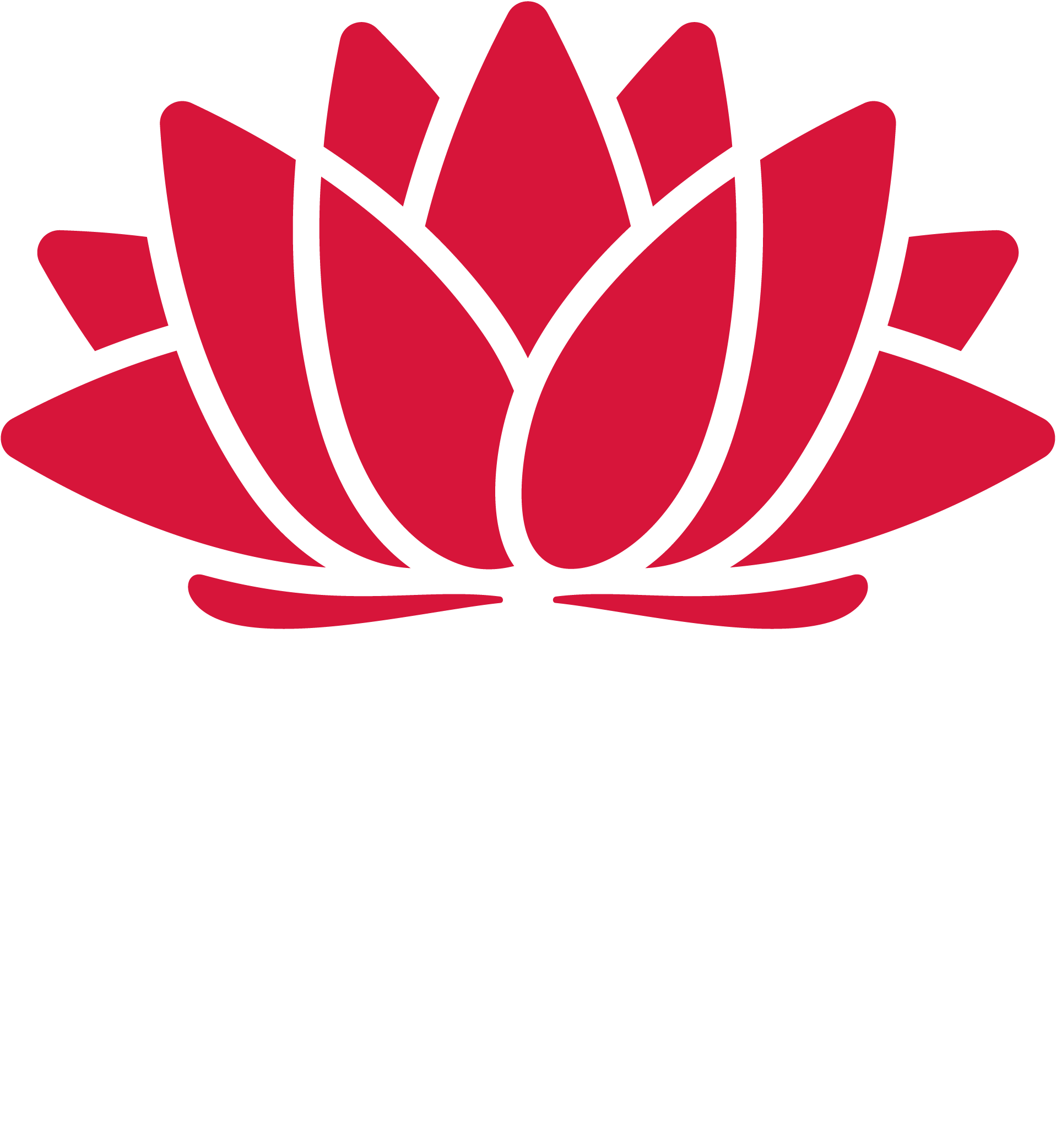 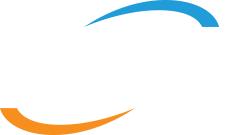 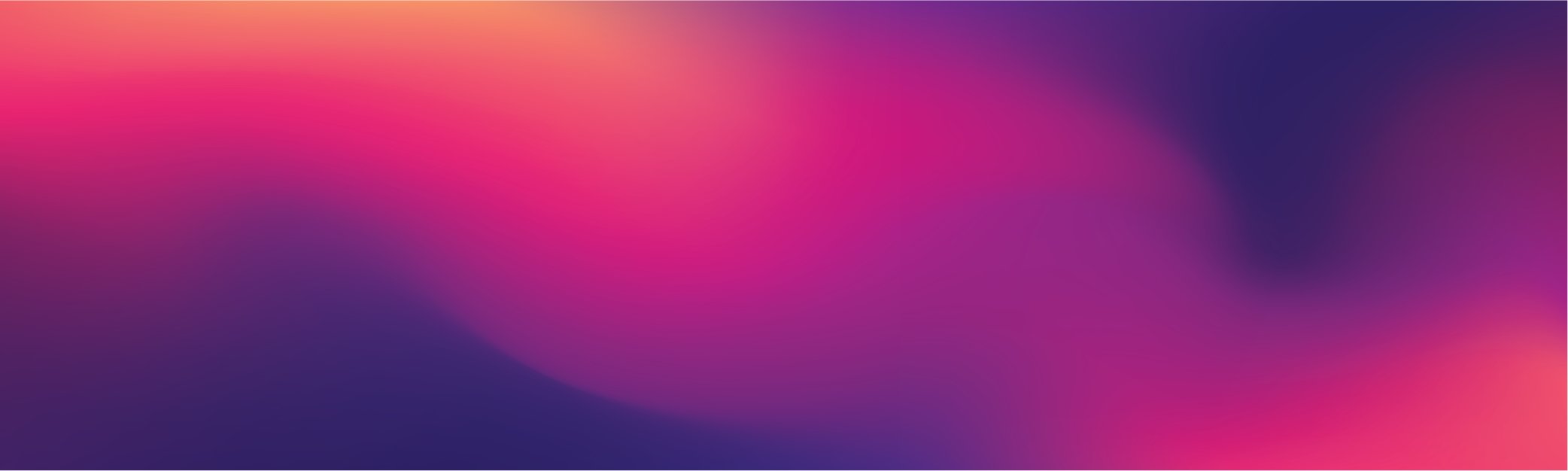 SWOT ANALYSIS
Complete a swot analysis
 A self-assessment exercise to examine strengths, weaknesses opportunities, and threats.
Results identify priorities for action
Mentees – identify strengths and weaknesses
Mentors – focus on strengths as a motivational tool
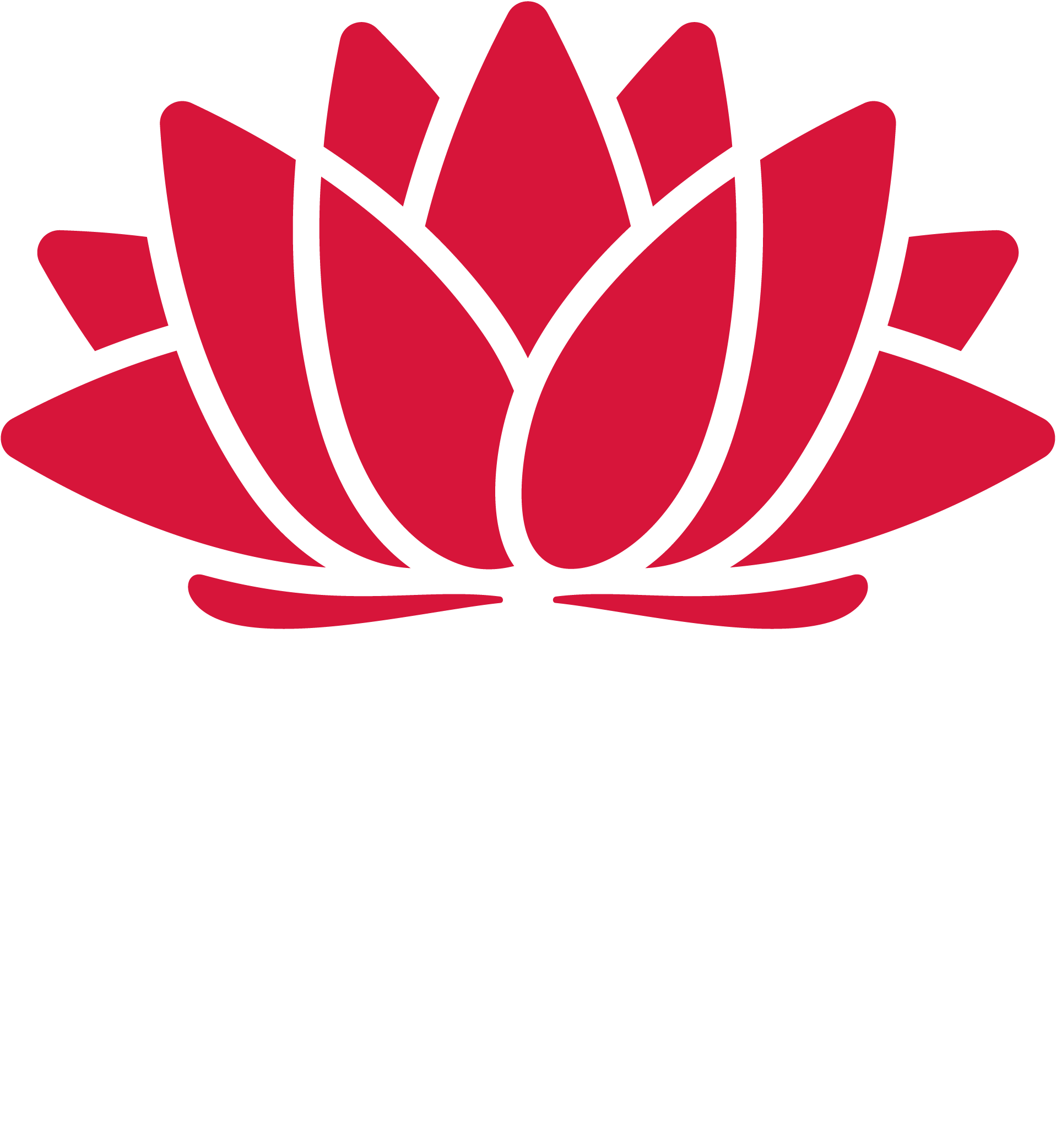 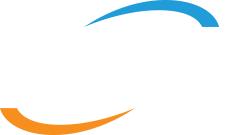 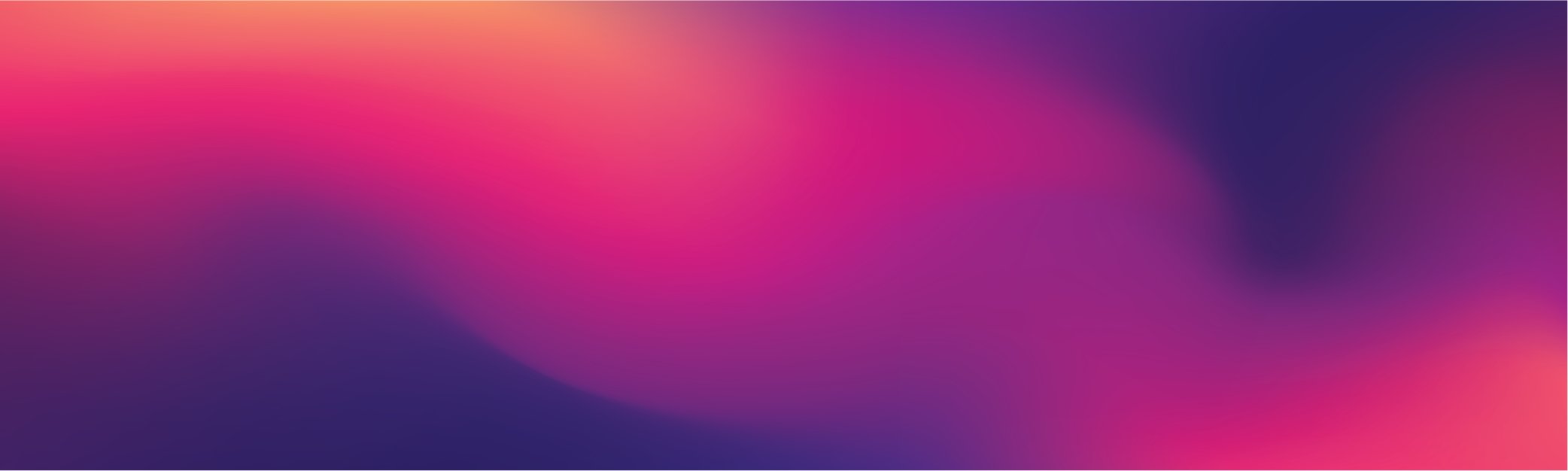 THE FIRST MEETING
In your first meeting, chat about yourself, interests and hobbies?  Discuss why you decided to become involved in the program.

MENTEE
Discuss what you hope to achieve

MENTOR
Discuss the skills and experience you have to offer and your professional and personal history
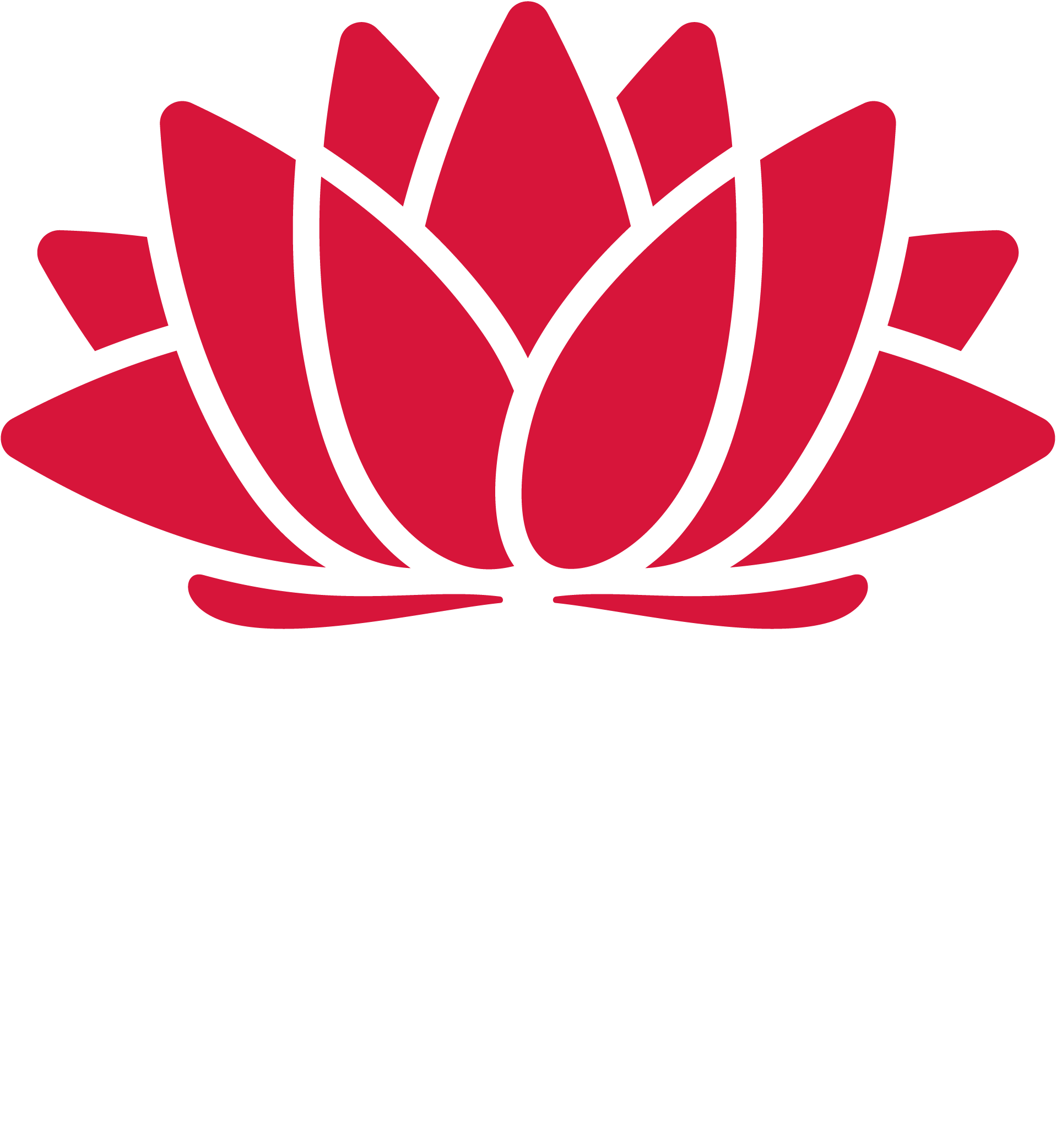 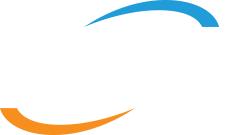 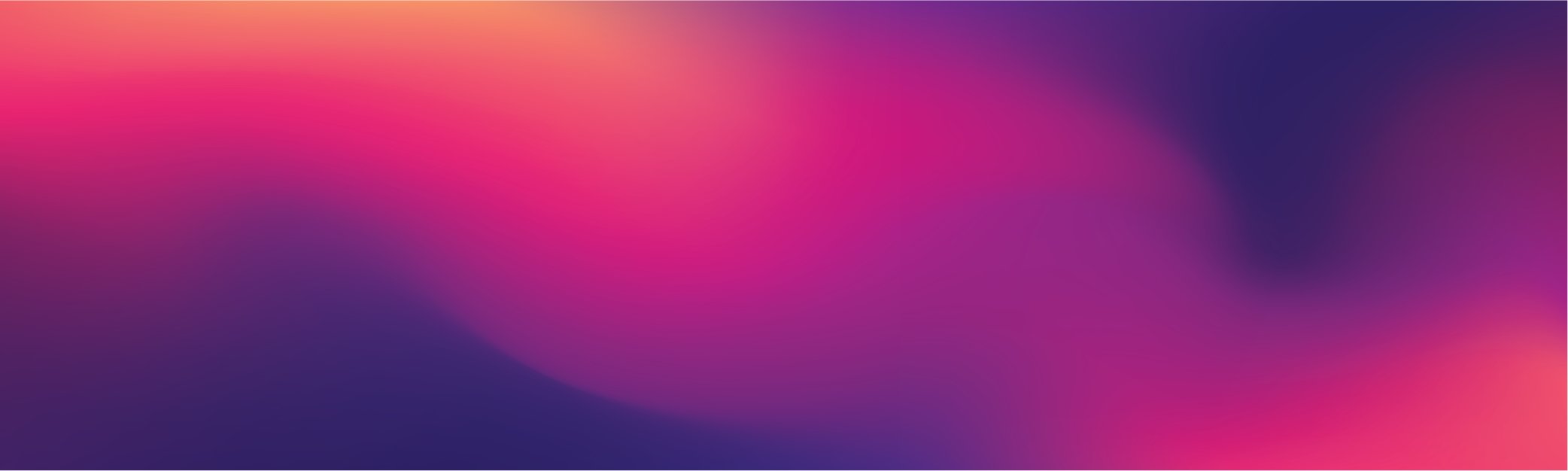 GOAL SETTING AND ACTION PLAN
What are the outcomes you want to achieve?
What do you want to learn?
What growth do you want to see?
Use the Smart Goals Framework
Specific
Measurable
Actionable
Realistic
Time-bound
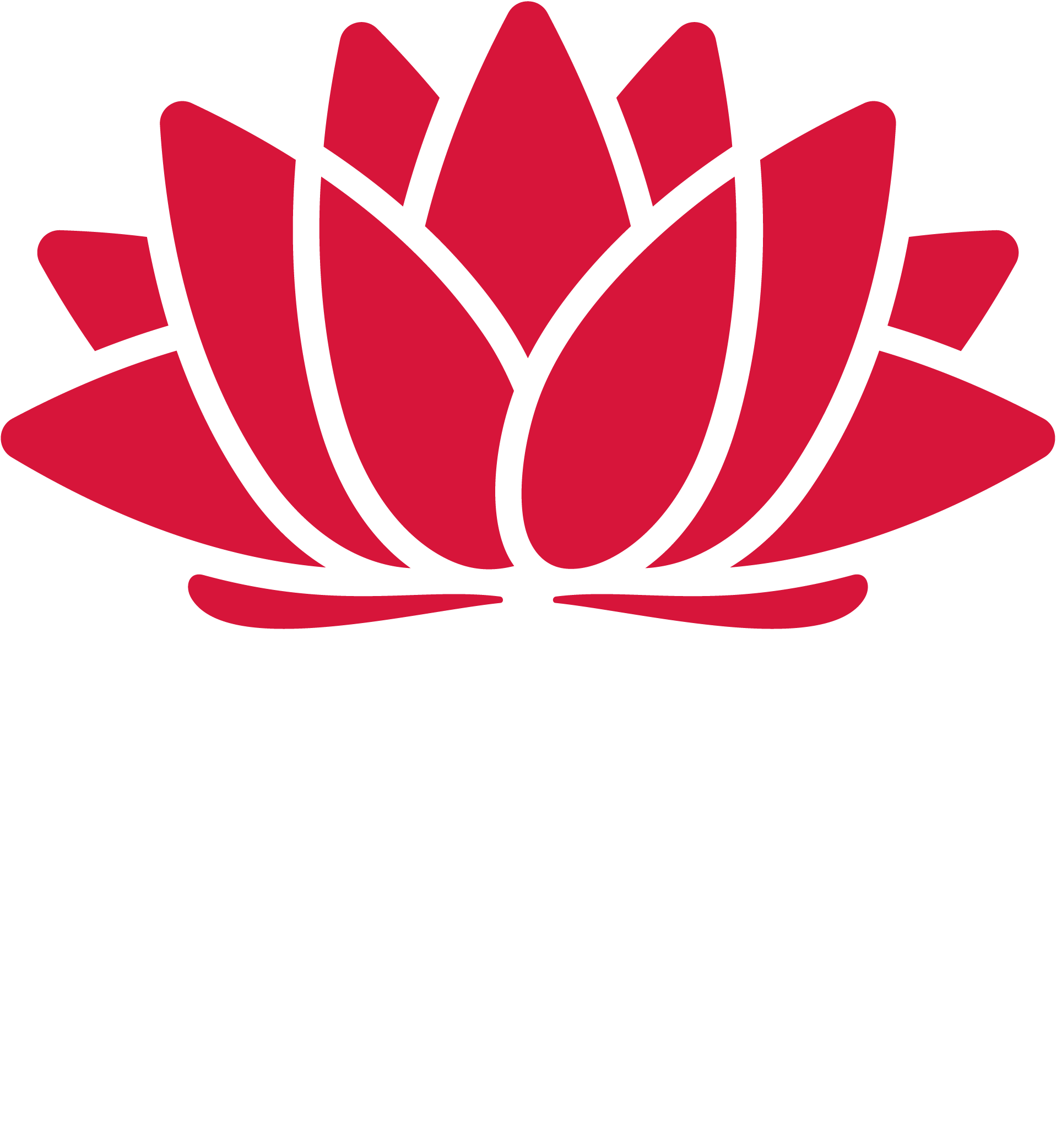 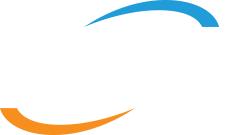 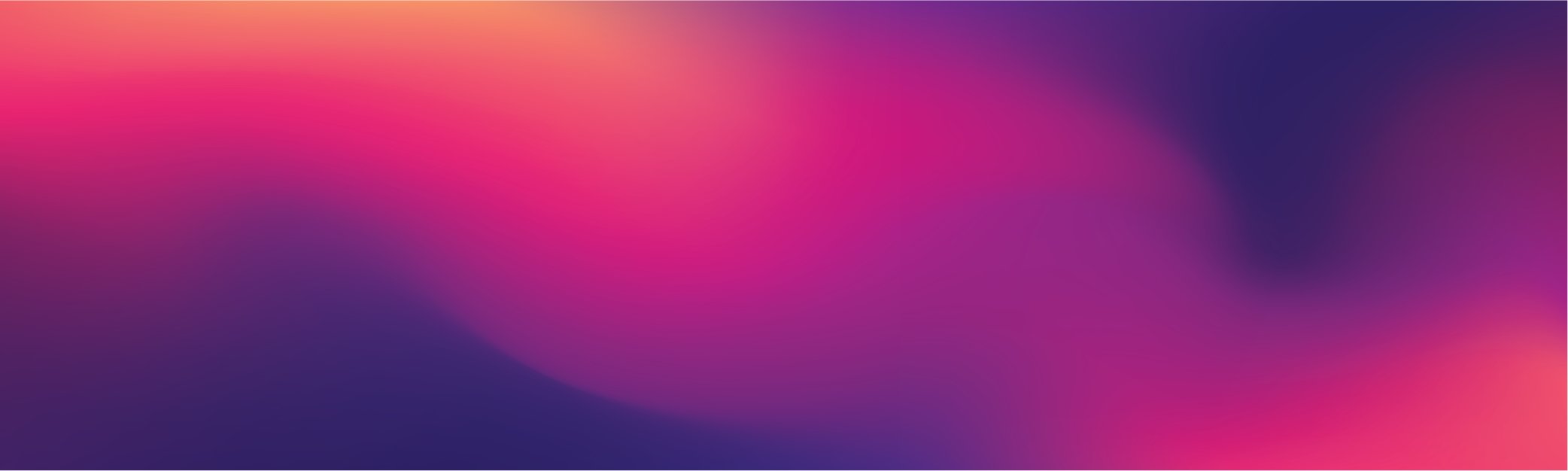 SESSION SUMMARY & NEXT STEPS
Agree on actions before the next session
Organise dates and times for the next few sessions
Record a summary of the session
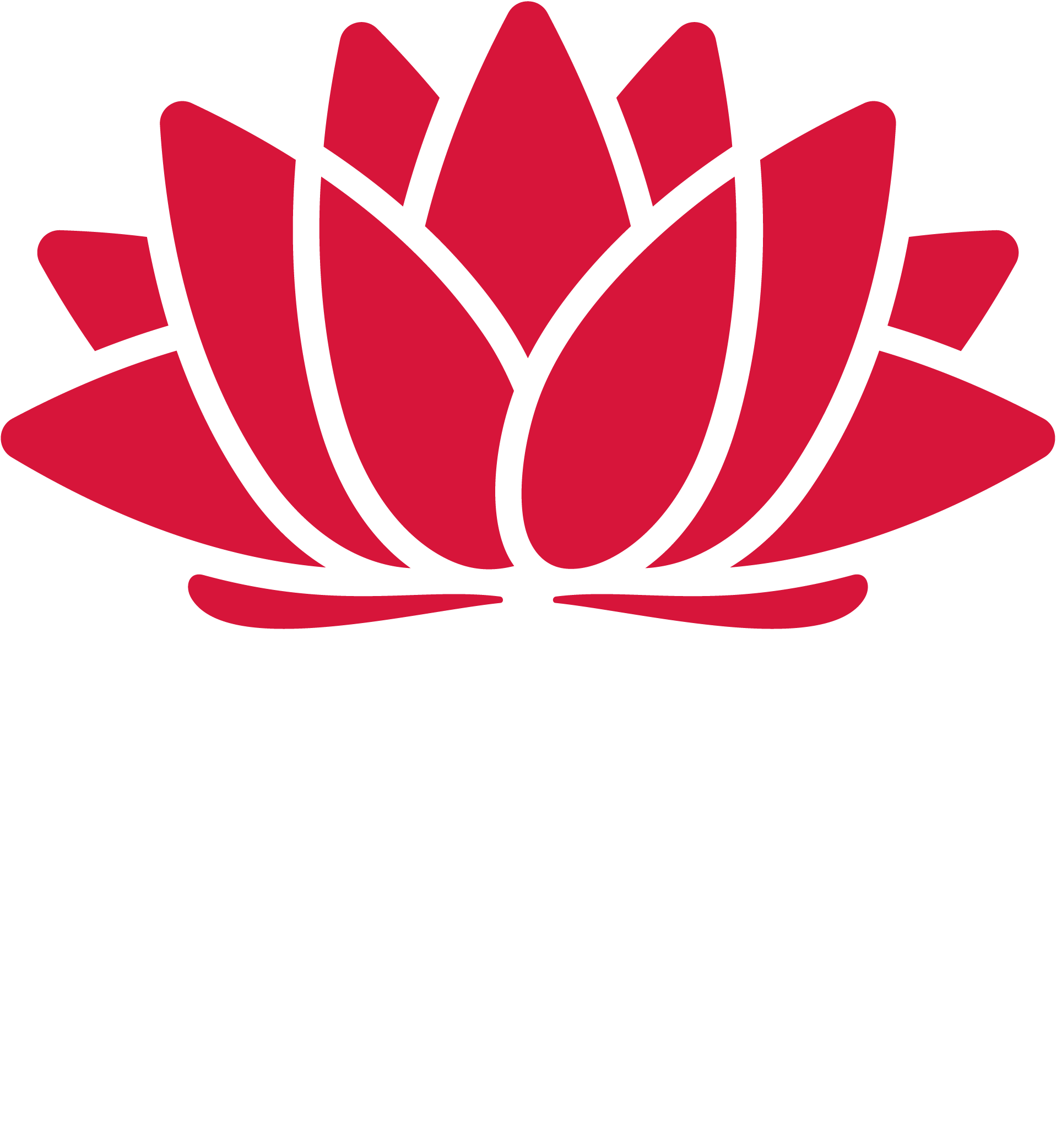 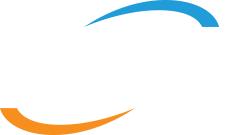 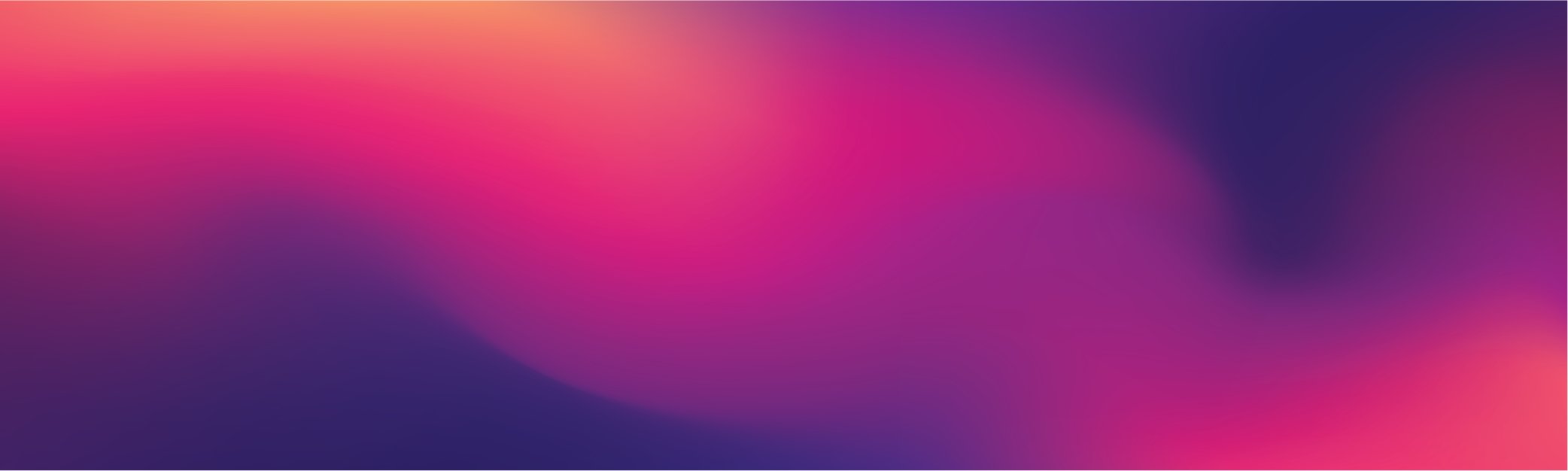 RESOURCE TEMPLATES
SWOT Analysis
Goal Setting and Action Plan
Mentoring Session Summary
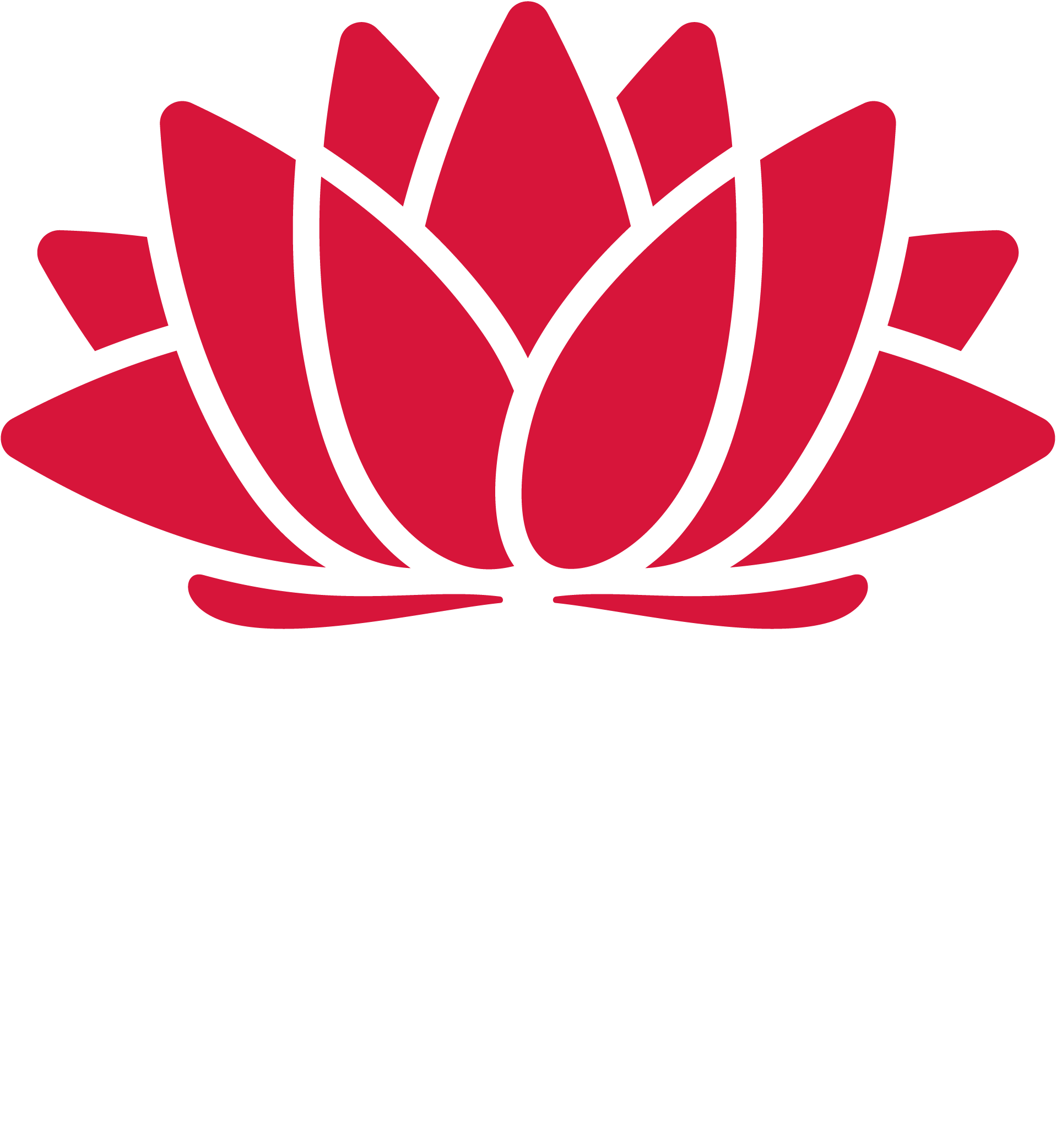 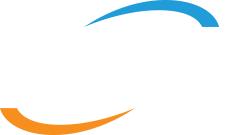 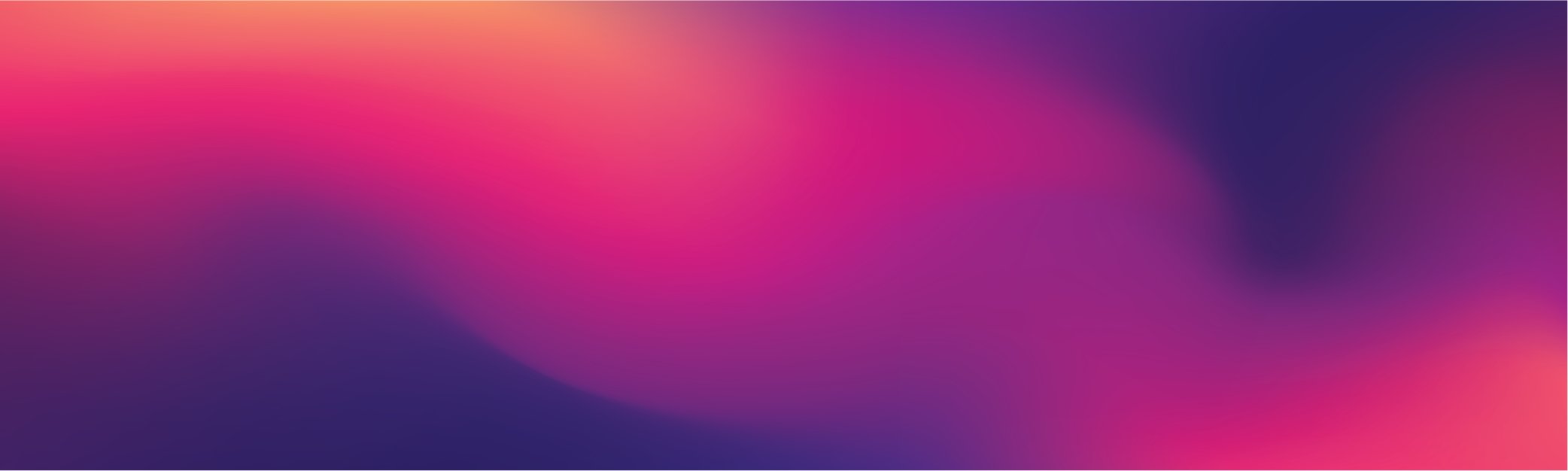 CONTACT
Monica Millar
Program Manager
NSW Cyber Business Exchange
monica.millar@aisa.org.au
MOB:  0447 007298
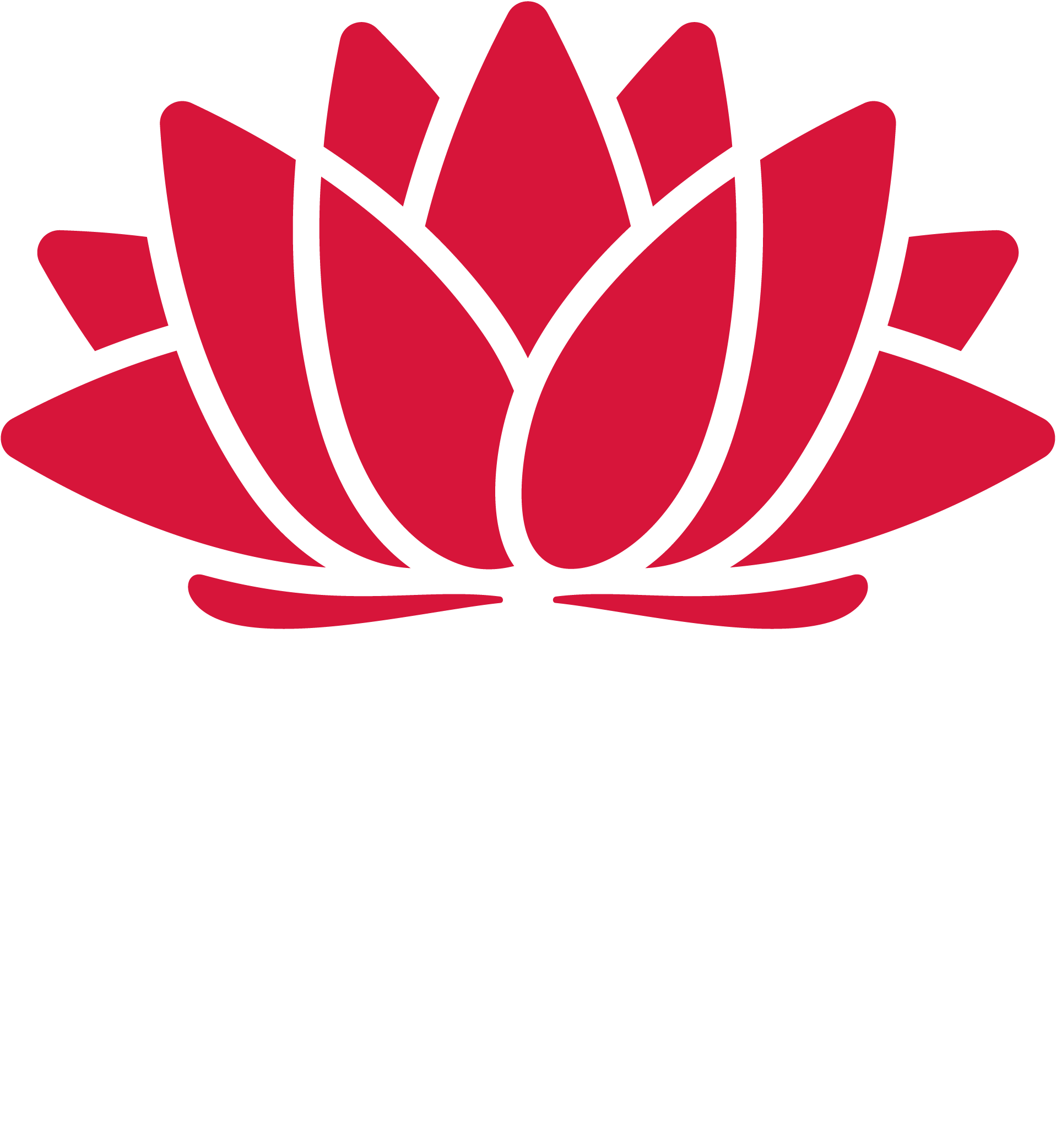 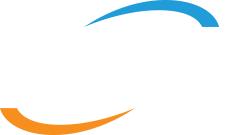